TRANSPARENTNOST PRORAČUNA
Najnovije informacije iz OECD-ove Ankete 
o proračunskim praksama i postupcima
Ronnie DownesOdjel za javne rashode i proračun
Objava proračunskih informacija u zemljama OECD-a velika je i kontinuirano se unaprjeđuje
Molimo naznačite što je od sljedećeg javno dostupno?
Proračunski cirkular
Odobreni proračun
Srednjoročni okvir rashoda
Pretproračunski izvještaj o fiskalnoj politici
Analize osjetljivosti fiskalnih i/ili makroekonomskih modela
Metodologija i pretpostavke za fiskalne projekcije
Neovisni pregledi ekonomskih fiskalnih pretpostavki
Izvještaj o dugoročnoj fiskalnoj održivosti
Jasan napredak u pogledu objave ekonomskih pretpostavki i izvještaja o dugoročnoj fiskalnoj održivosti
Molimo naznačite što je od sljedećeg javno dostupno?
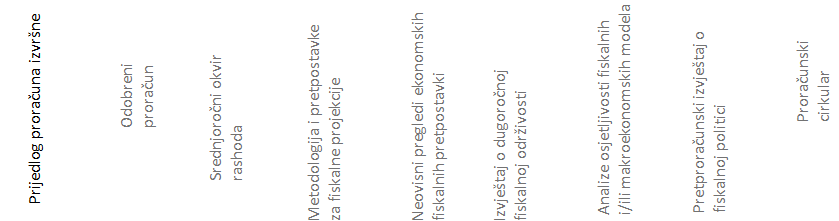 Prijedlog proračuna izvršne vlasti
Još je potrebno unaprijediti objavu profila rashoda i prihoda prije izvršenja
Molimo naznačite što je od sljedećeg javno dostupno?
4
Sažetak
Pouzdana evidencija – redovita i rutinska objava proračunskih dokumenata.

Značajan napredak – ekonomske pretpostavke, izvještaji o dugoročnoj fiskalnoj održivosti.

Treba poboljšati – profili rashoda i prihoda prije izvršenja.
5
Hvala